Foam Composition and Surfactant Sources in an Urban Foaming Lake: A Comprehensive Analysis
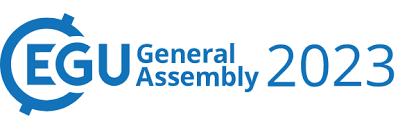 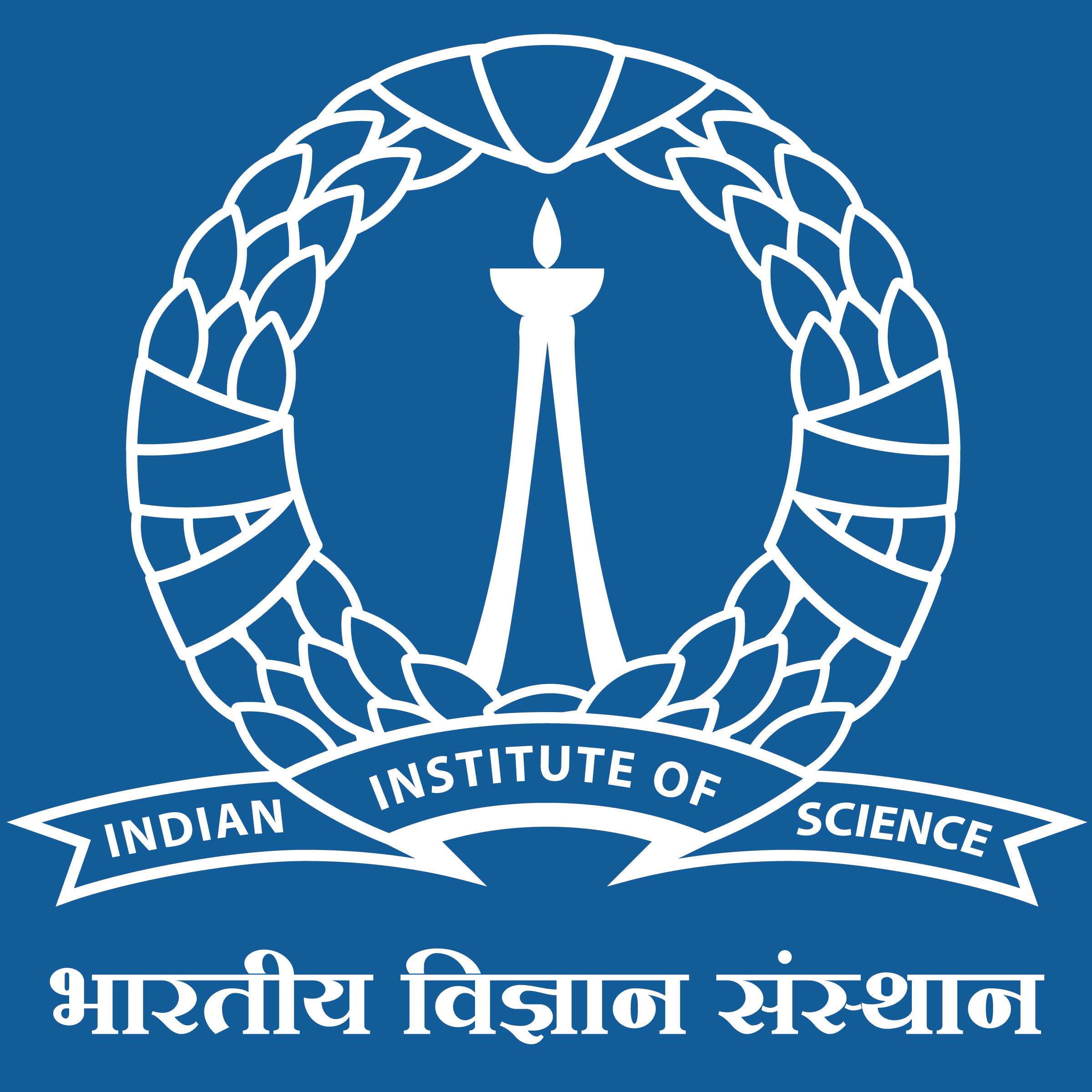 Reshmi Das
Centre for Sustainable Technologies
IISc Bangalore, India
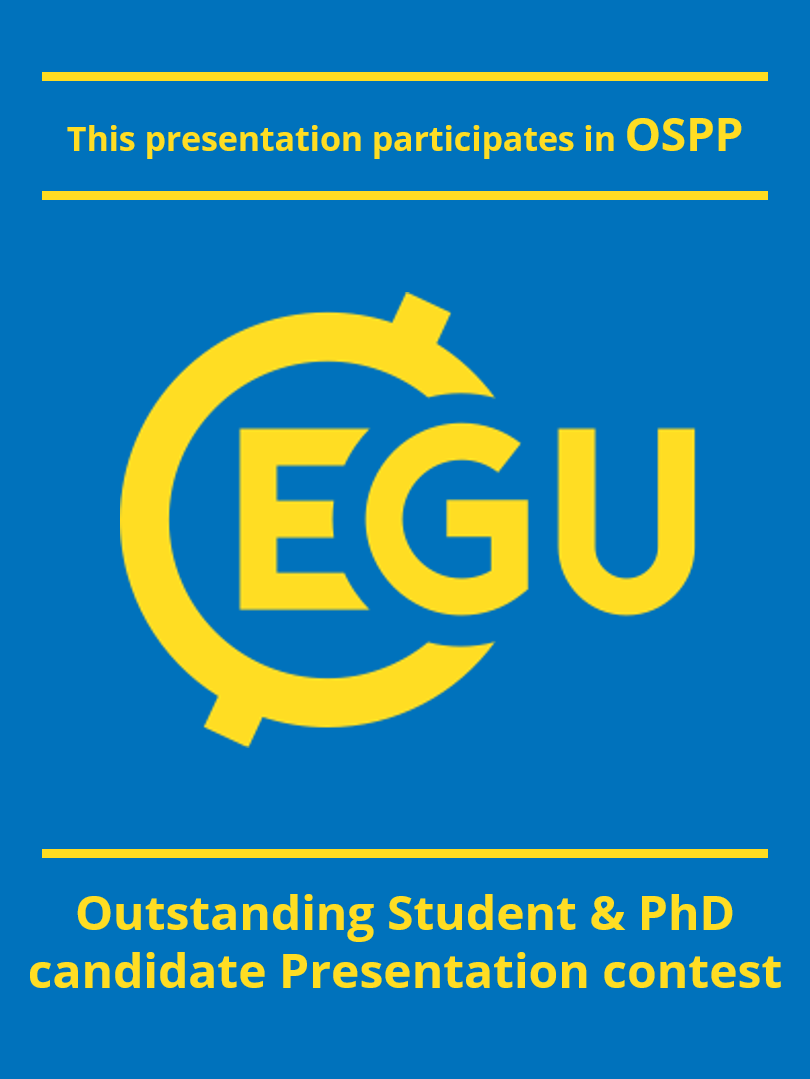 Foam Composition and Surfactant Sources in an Urban Foaming Lake: A Comprehensive Analysis
 Reshmi Das , Chanakya Hoysall , Lakshminarayana Rao
Centre for Sustainable Technologies , Indian Institute of Science (IISc), Bangalore, India
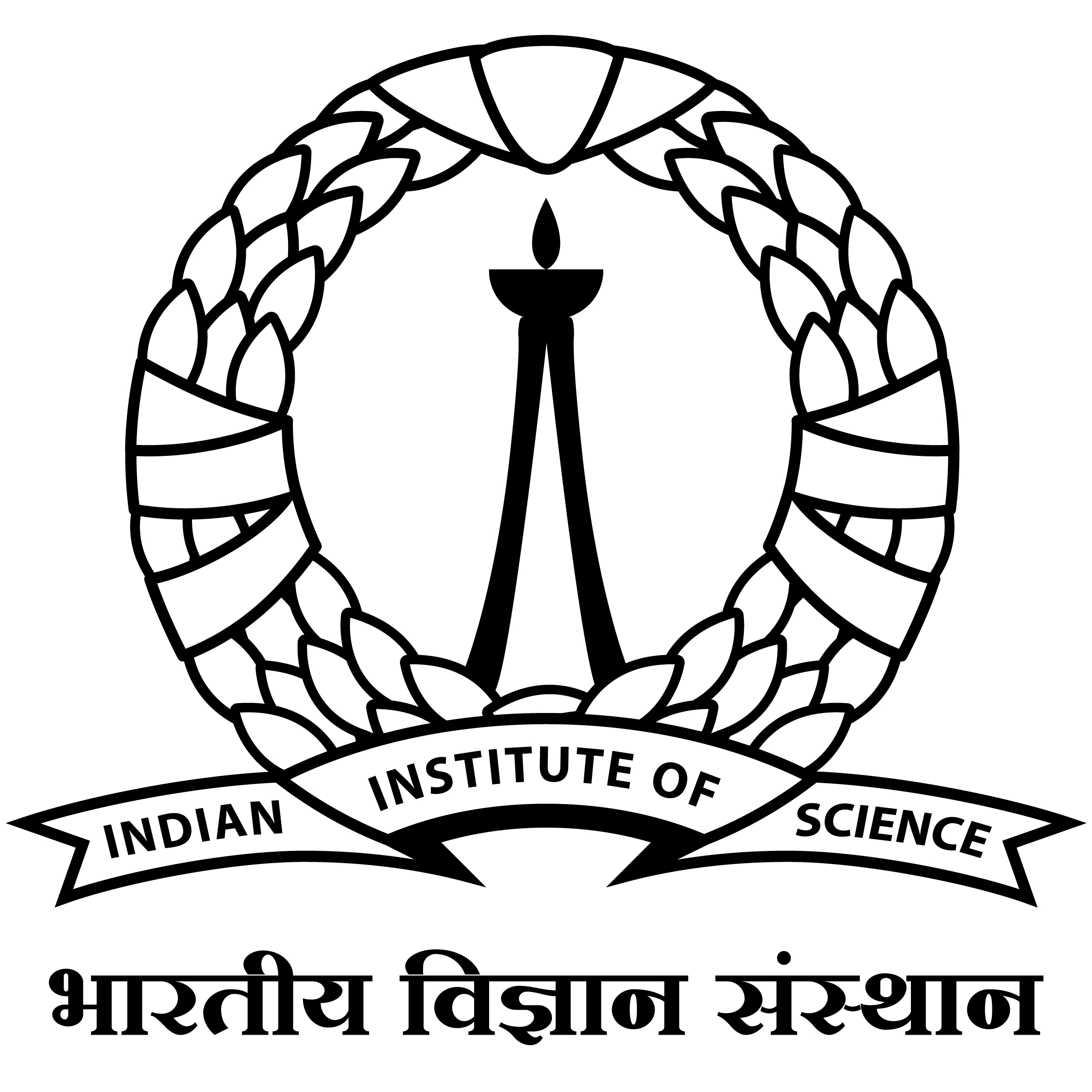 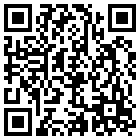 1. What causes foam?
2.1 Untreated discharge- direct & indirect source of surfactant
2.3 Bacterial Biosurfactant – sediment and water
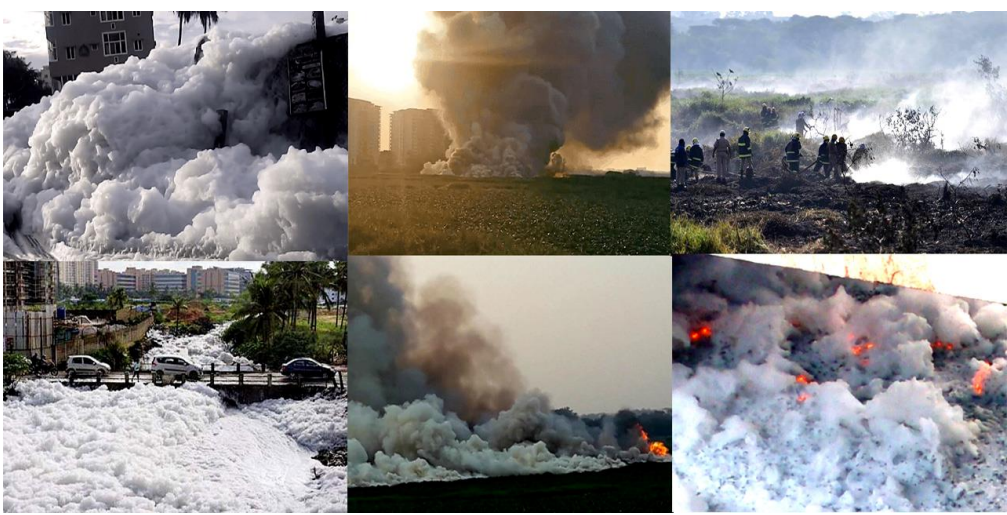 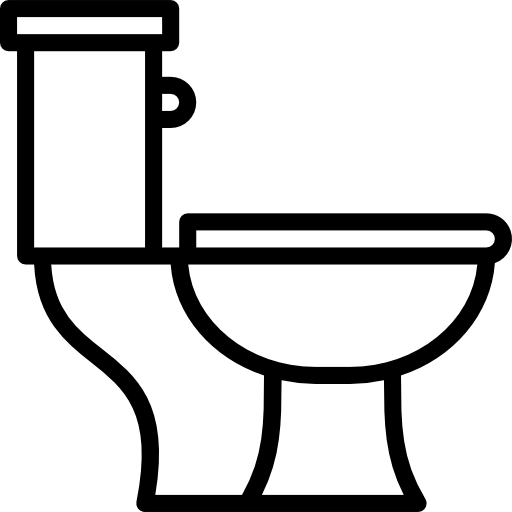 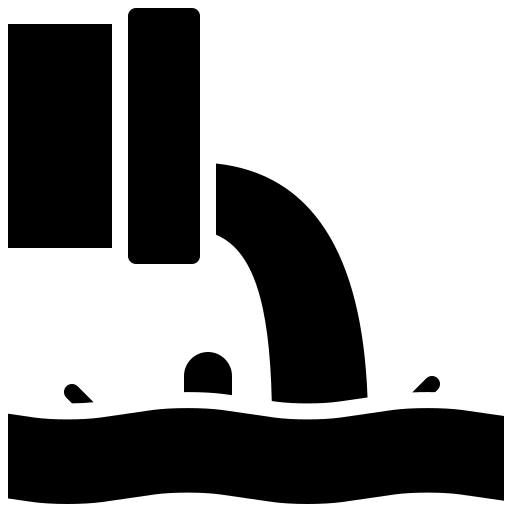 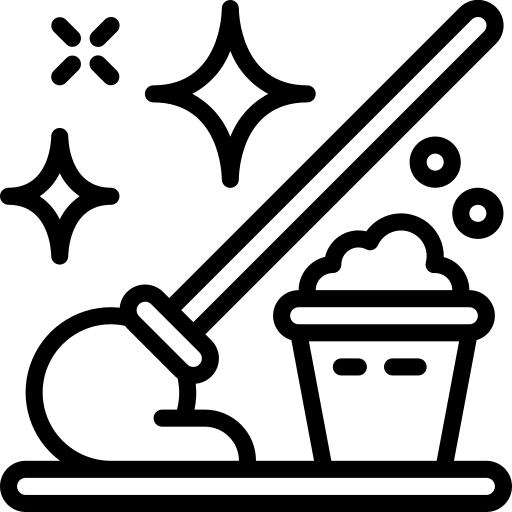 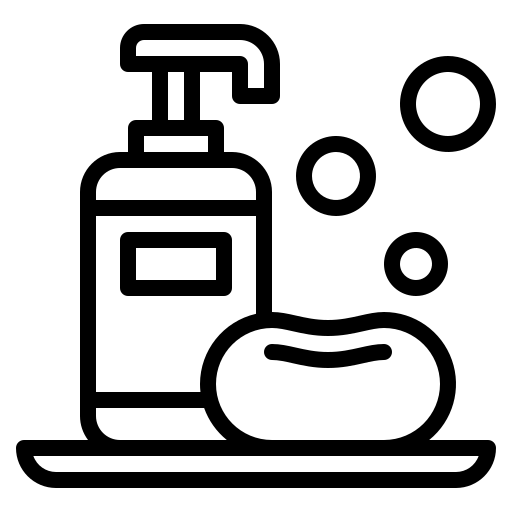 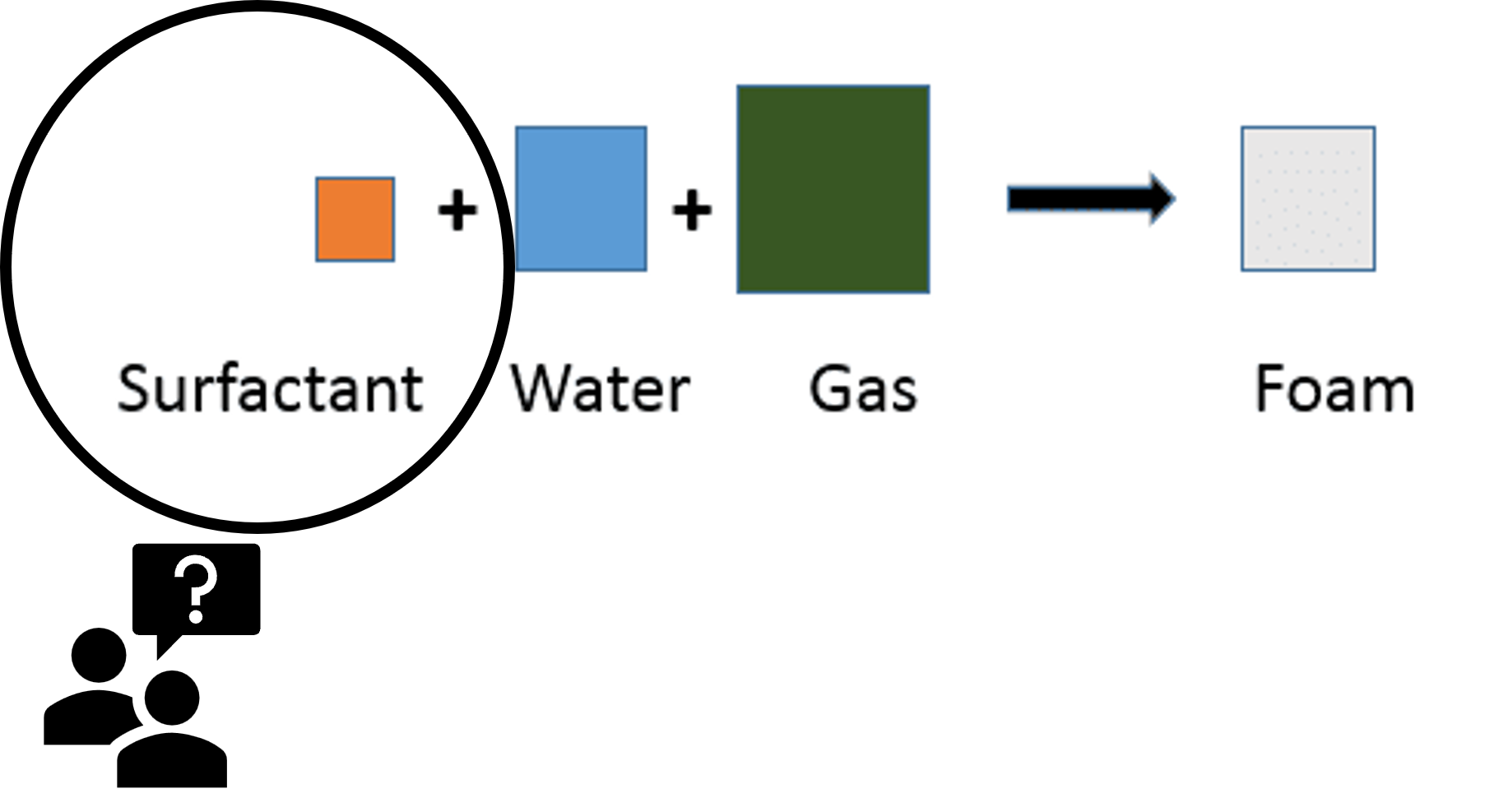 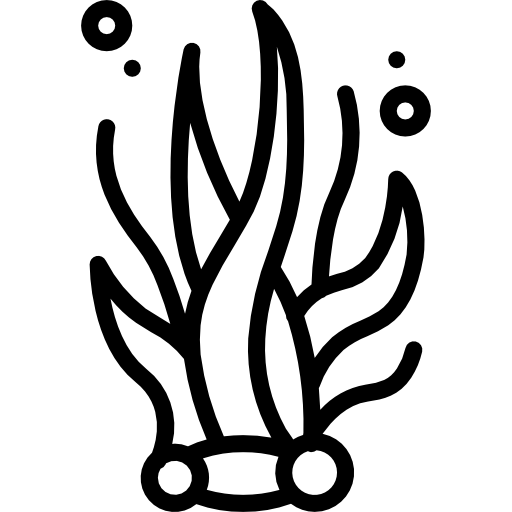 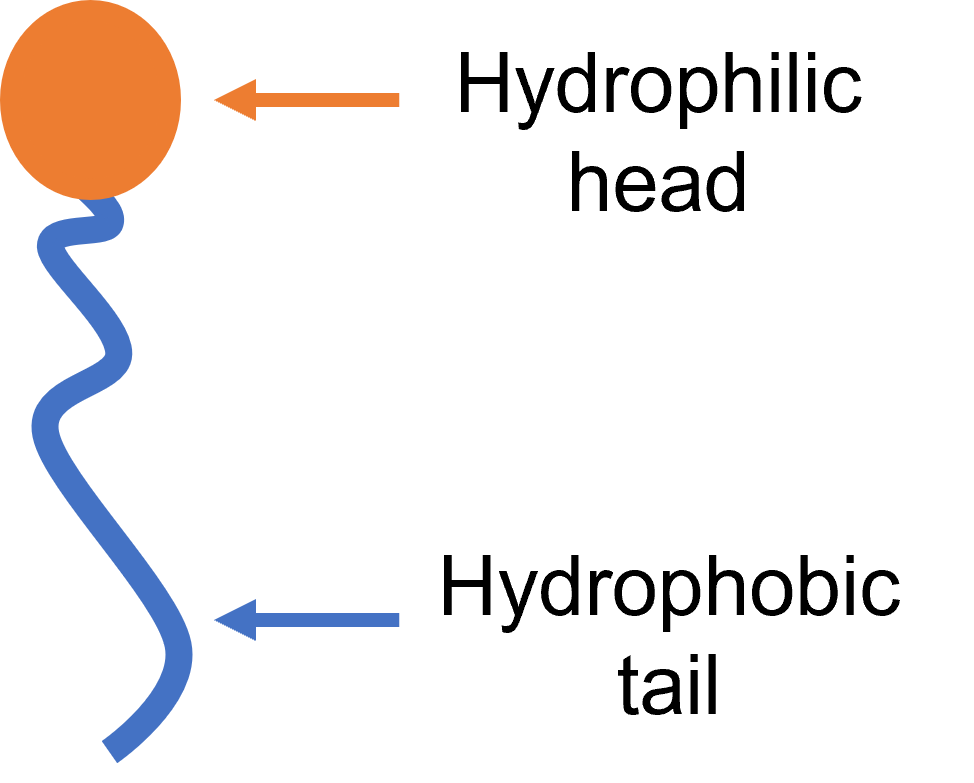 Up to  20 mg/ l of surfactant in lake water
Direct source: Loaded with surfactants from personal care products like shampoo, hand and body washes , toothpaste , Laundry detergents and room cleaner  
Indirect source: Phosphorus(P) in sewage acts as nutrient to aquatic plants that produce biosurfactants
2. Sources of Surfactant?
2.2 Desorption of surfactant by  Sediment & suspended solids (TSS)
3. Conclusion
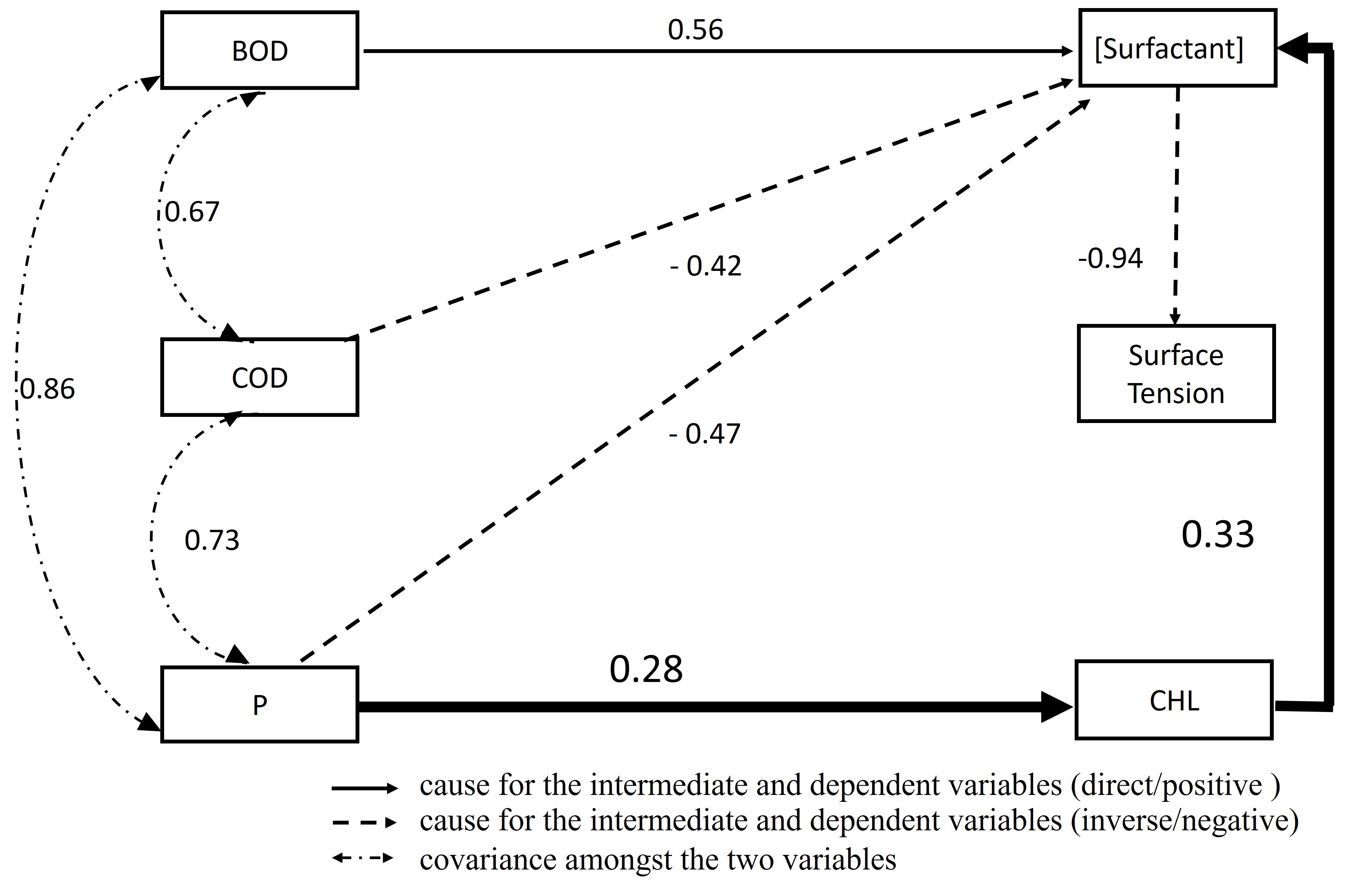 Sewage
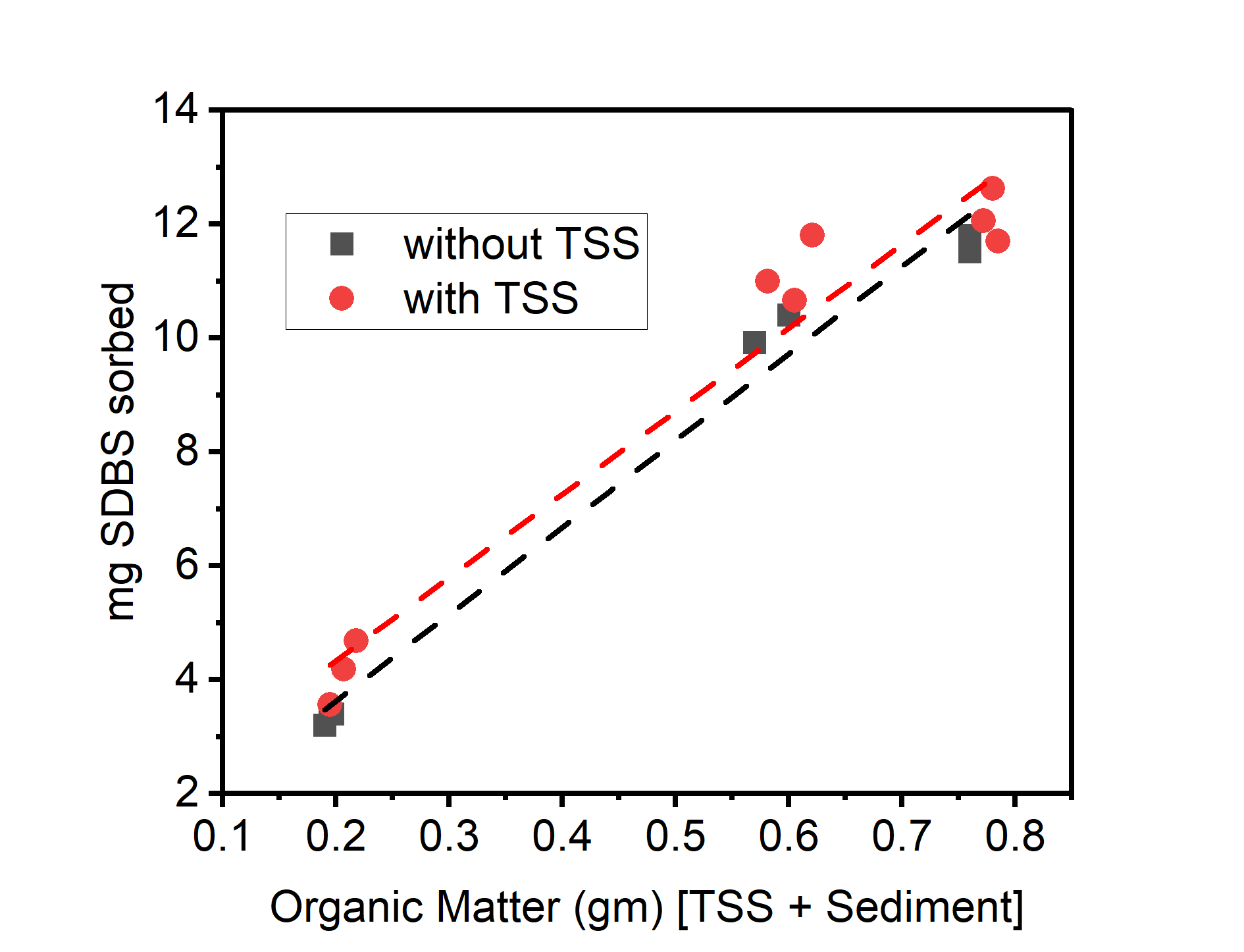 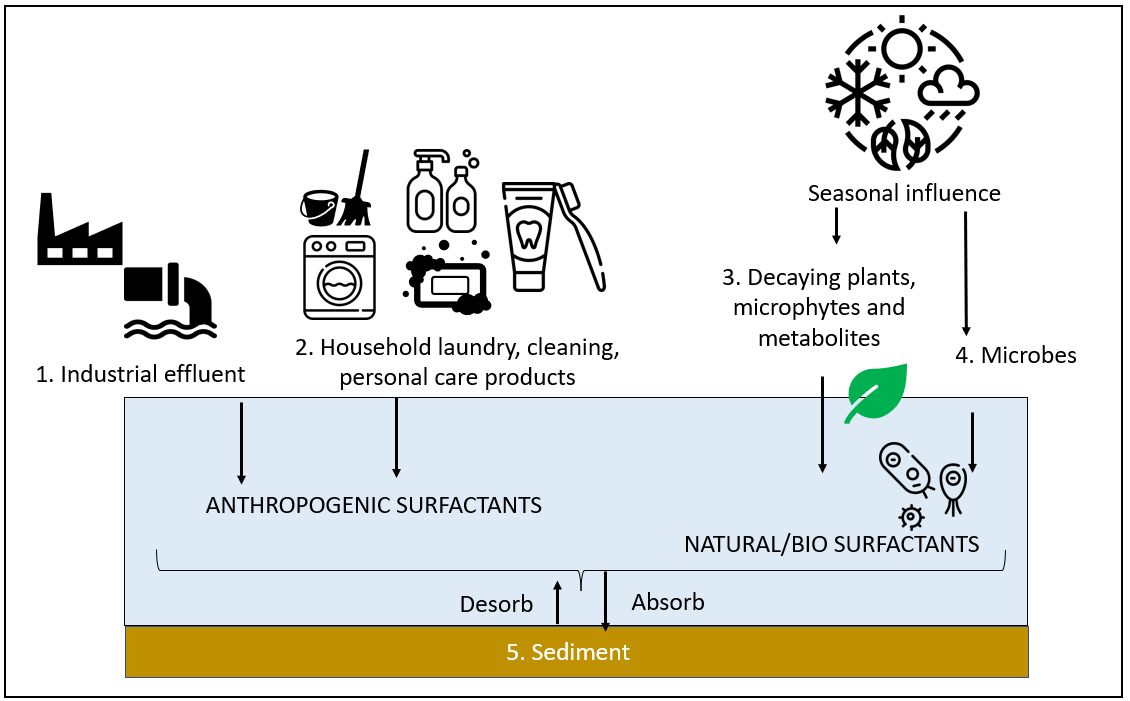 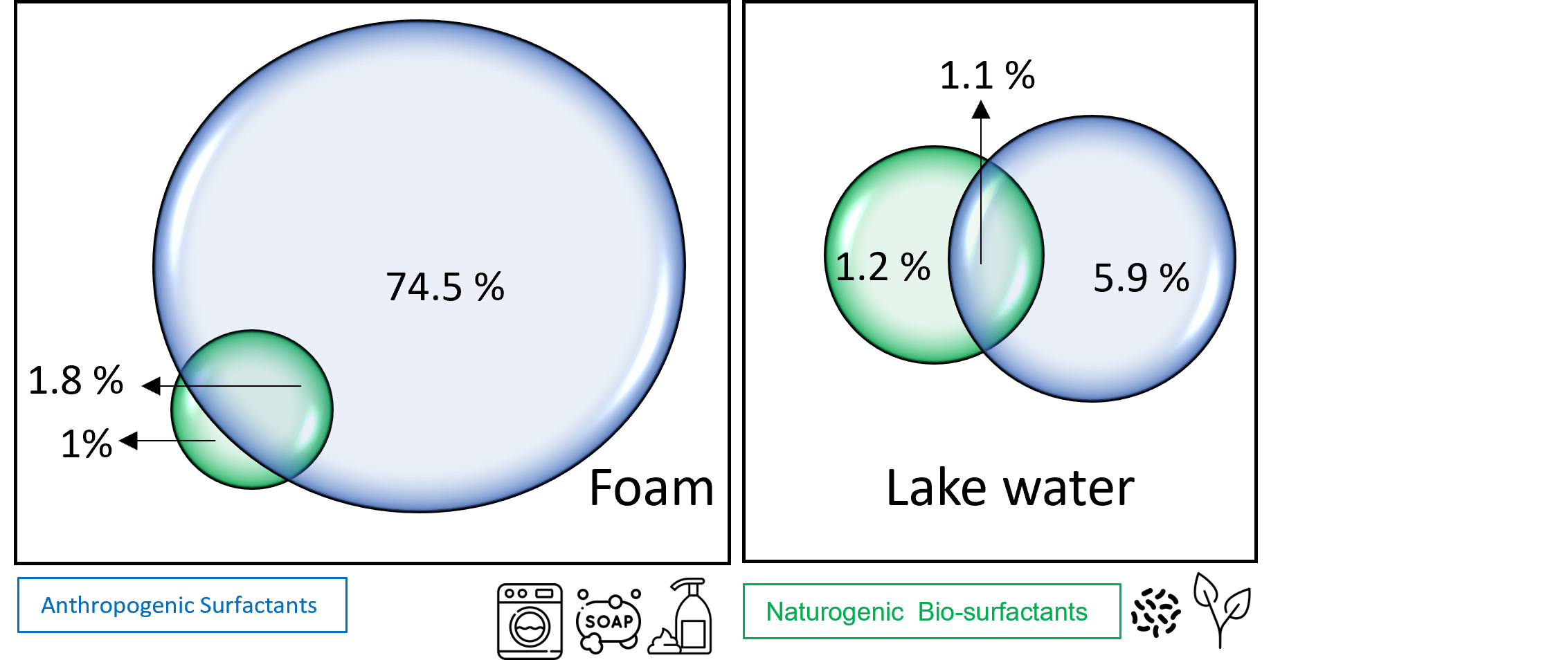 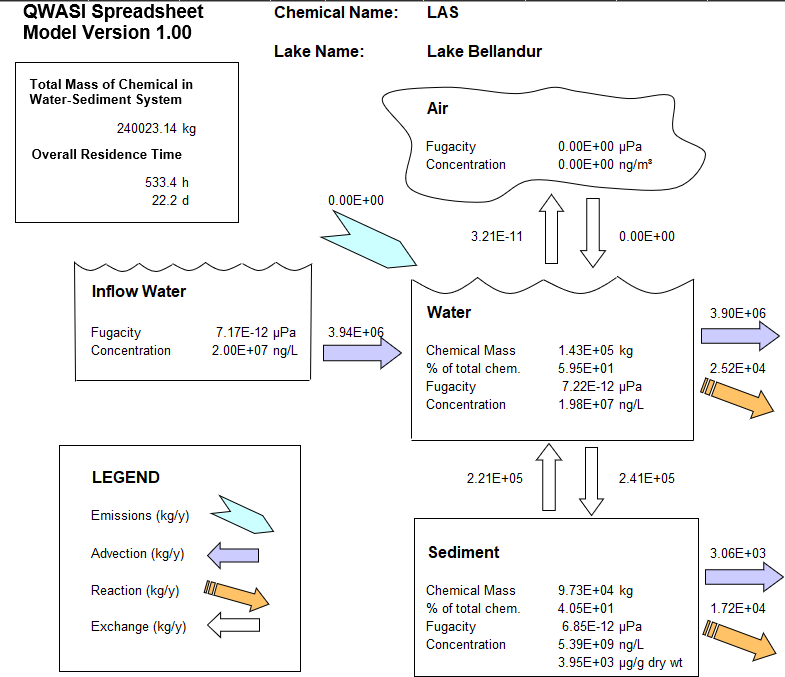 Personal care
 products
Phosphorus
mg of surfactant sorbed
Algae & 
Aquatic Plant
Algae and Aquatic Plants
Synthetic Surfactant
Bio-surfactant
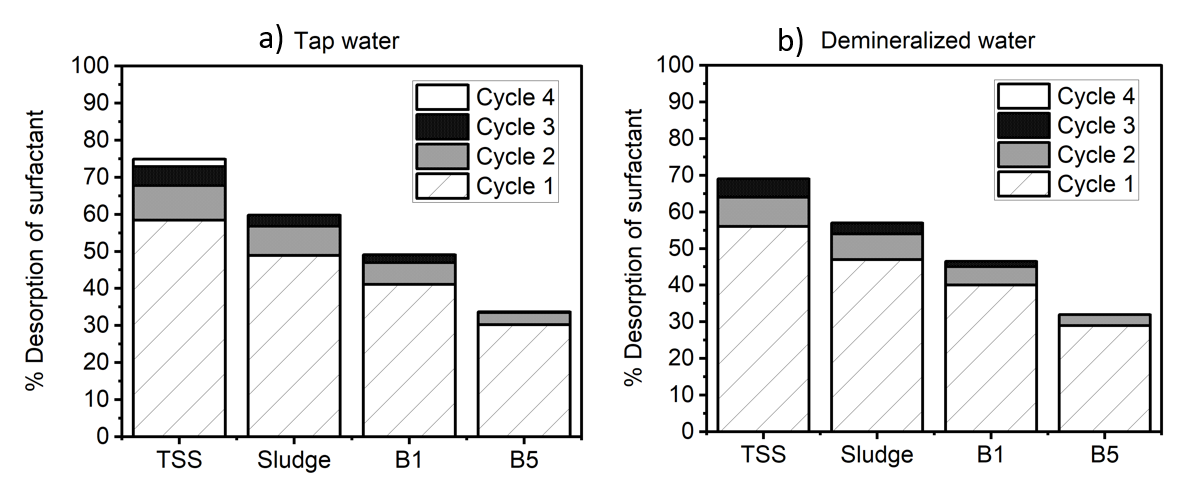 Anthropogenic source sewage /industrial effluents
Naturogenic sources  Bacteria , Plants
Surfactant in aquatic system can originate from anthropogenic and naturogenic sources
Untreated sewage is a direct source of surfactant
Phosphorus in untreated sewage is an indirect source of bio-surfactant
Sediment and suspended solids has sorbed surfactants , which desorbs to cause foam
Sediment and water has as high as 23% of surfactant producing bacteria
Solution : Preventing ingress of untreated sewage and Sediment dredging/desilting
Sorption: 
< 3.5 mg surfactant / g Sediment
 53.5 ± 4 mg surfactant/g TSS
More organic matter more sorption
Desorption:
 73% surfactant TSS
53% surfactant sediment
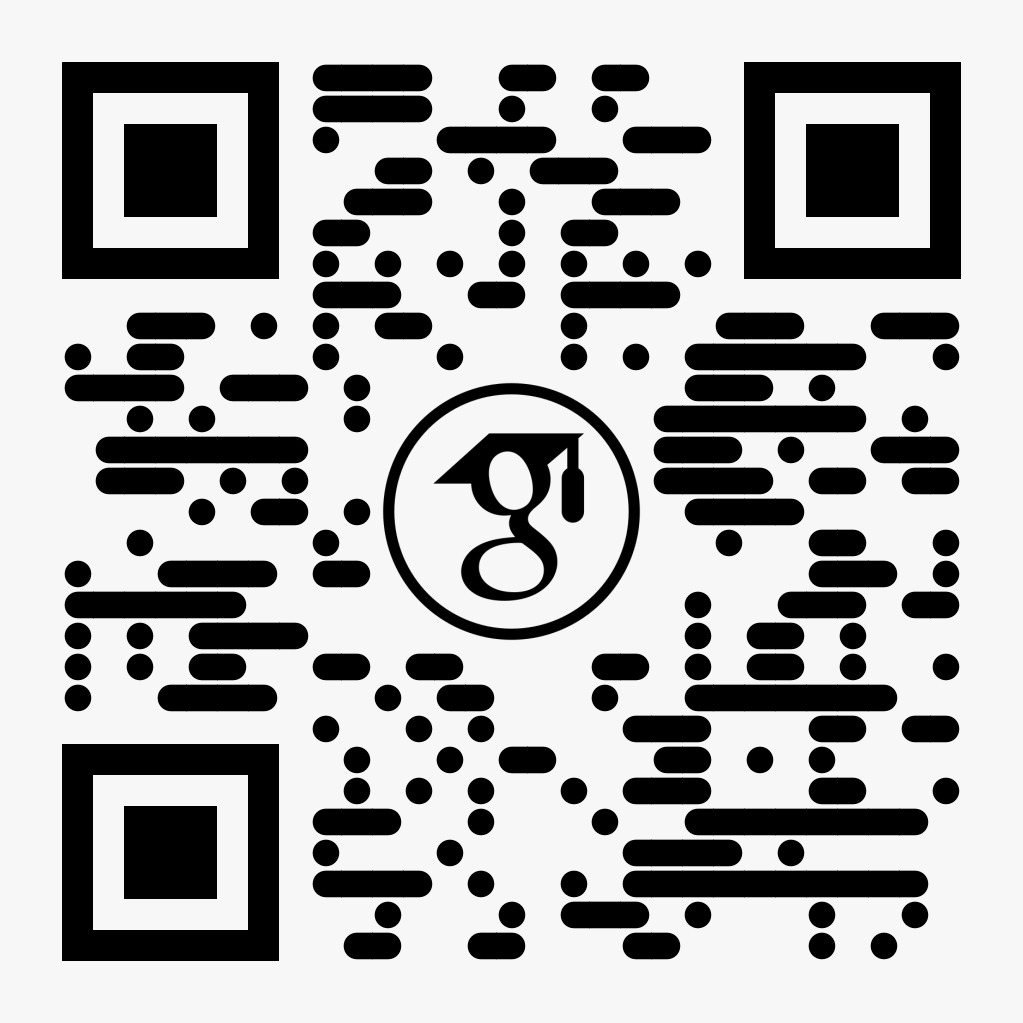 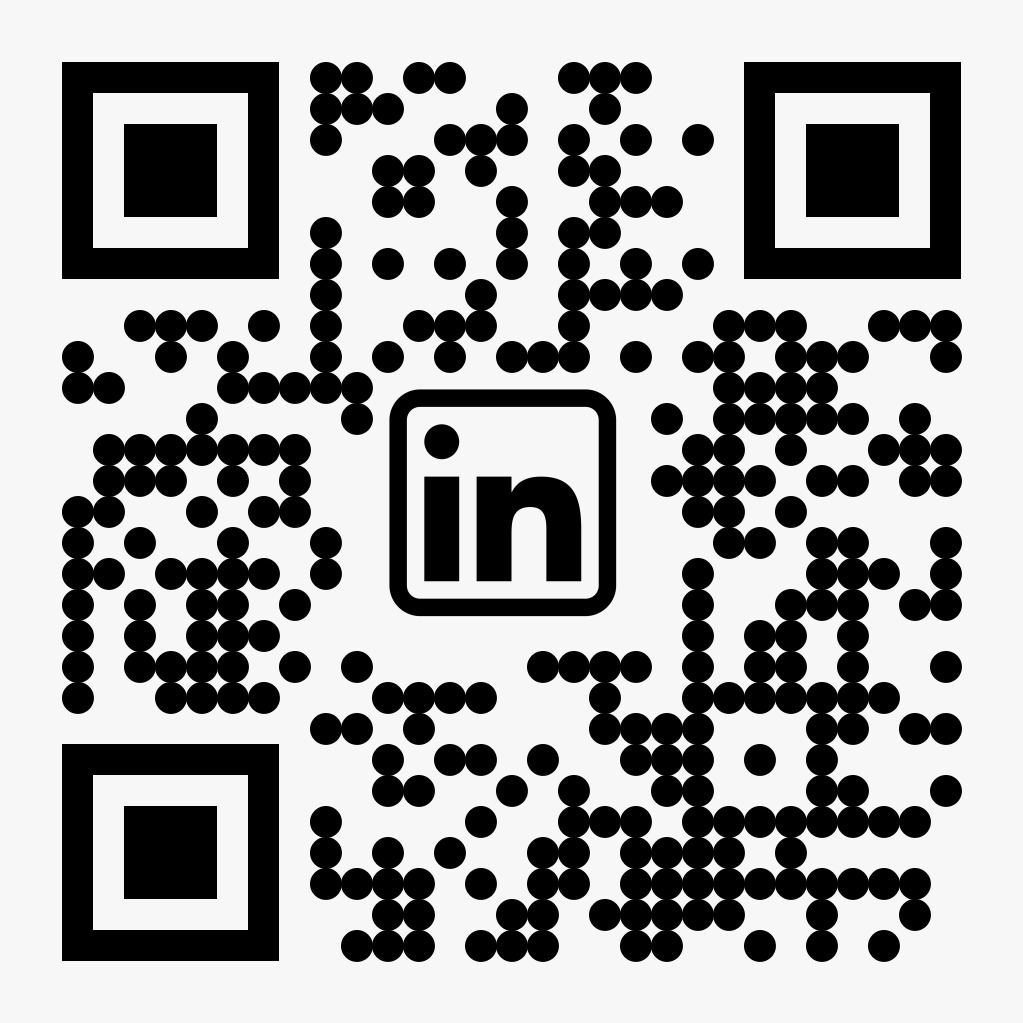 Reference:
"Study towards understanding foaming and foam stability in urban lakes." 
	Das, Reshmi, H. N. Chanakya, and Lakshminarayana Rao. 
	Journal of Environmental Management 322 (2022): 116111.
Reshmi Das 		| Ph.D. Student, Senior Research Fellow, IISc
Research Areas	| Wastewater , Soil biogeochemistry, Microbiology, Environmental Chemistry , Water quality modelling & Waste management.
Contact			| reshmidas@iisc.ac.in
EXPLANATION
INTRODUCTION
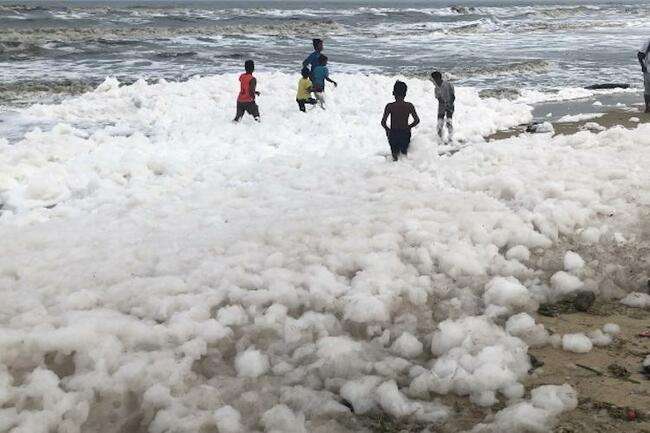 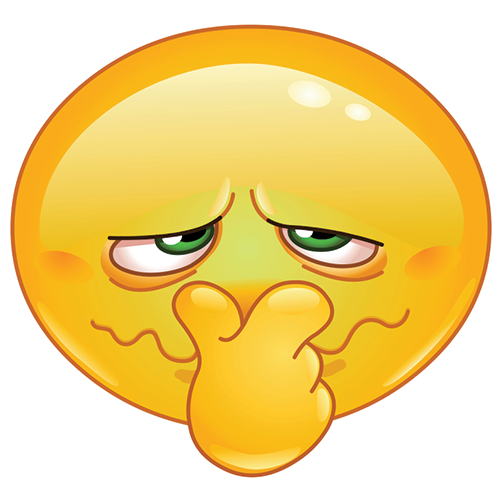 BELLANDUR LAKE, BANGALORE
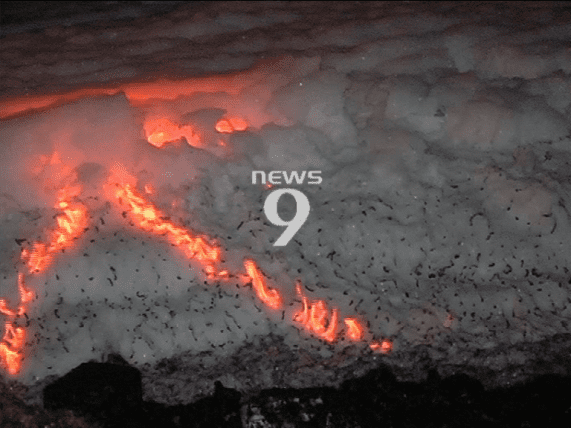 MARINA BEACH, CHENNAI
FIRE
SMELL
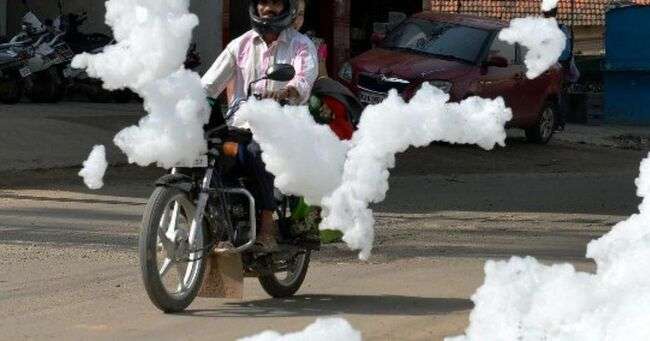 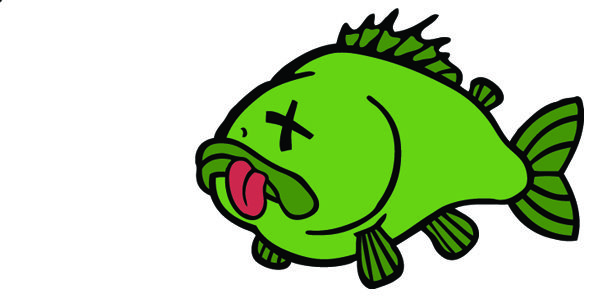 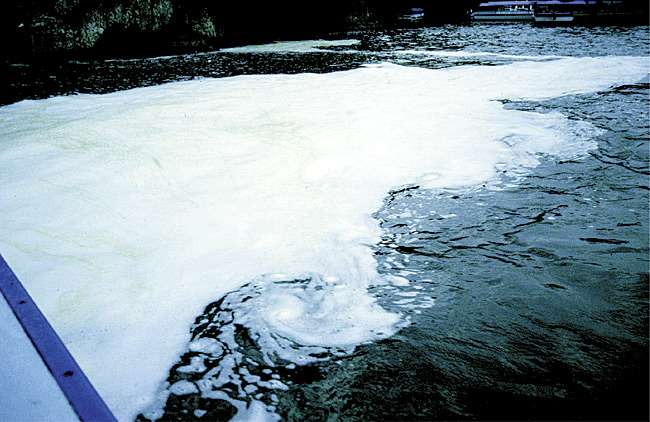 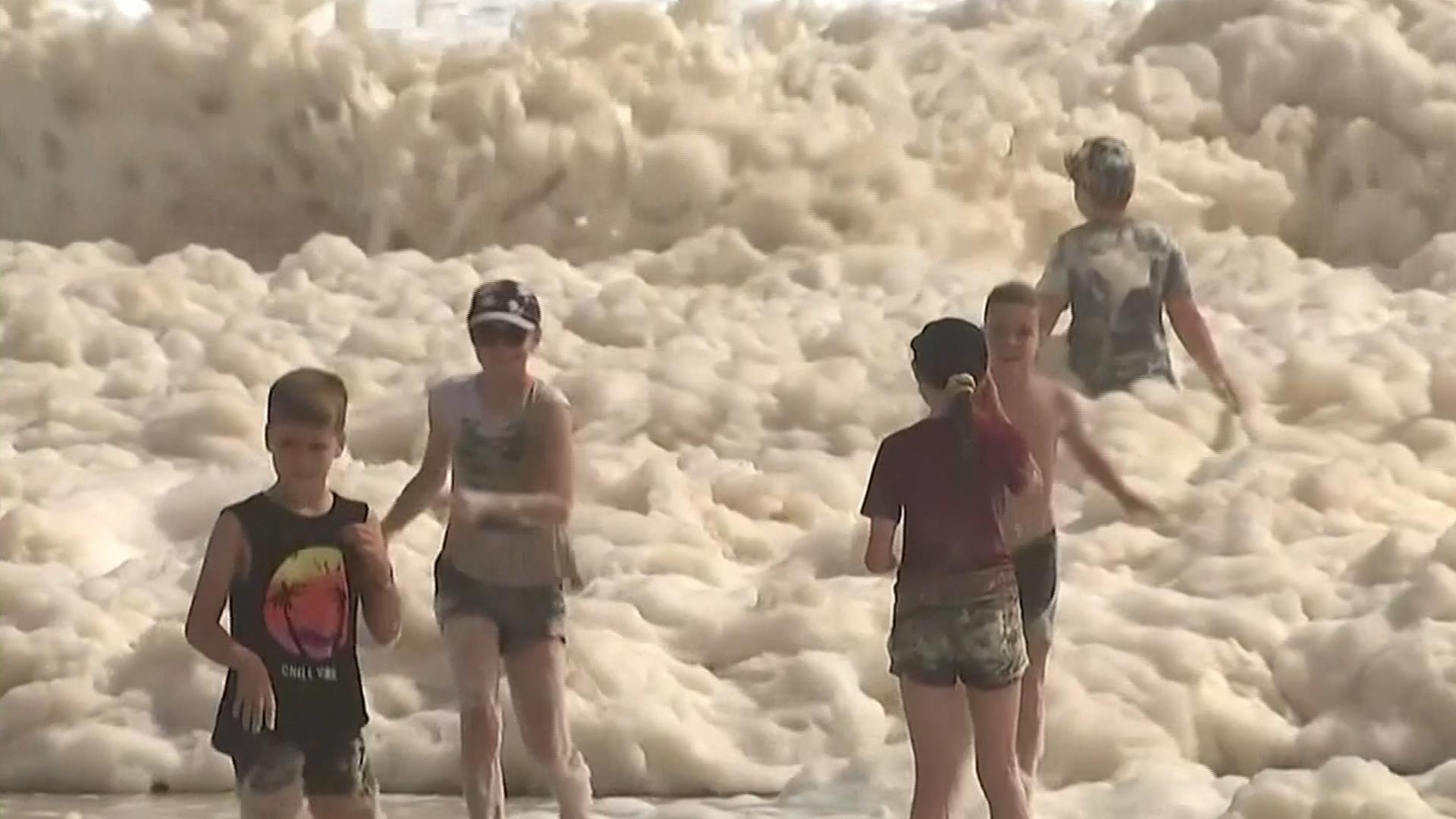 RHINE RIVER, SWITZERLAND
AUSTRALIA
FISH KILL
DISRUPT TRAFFIC
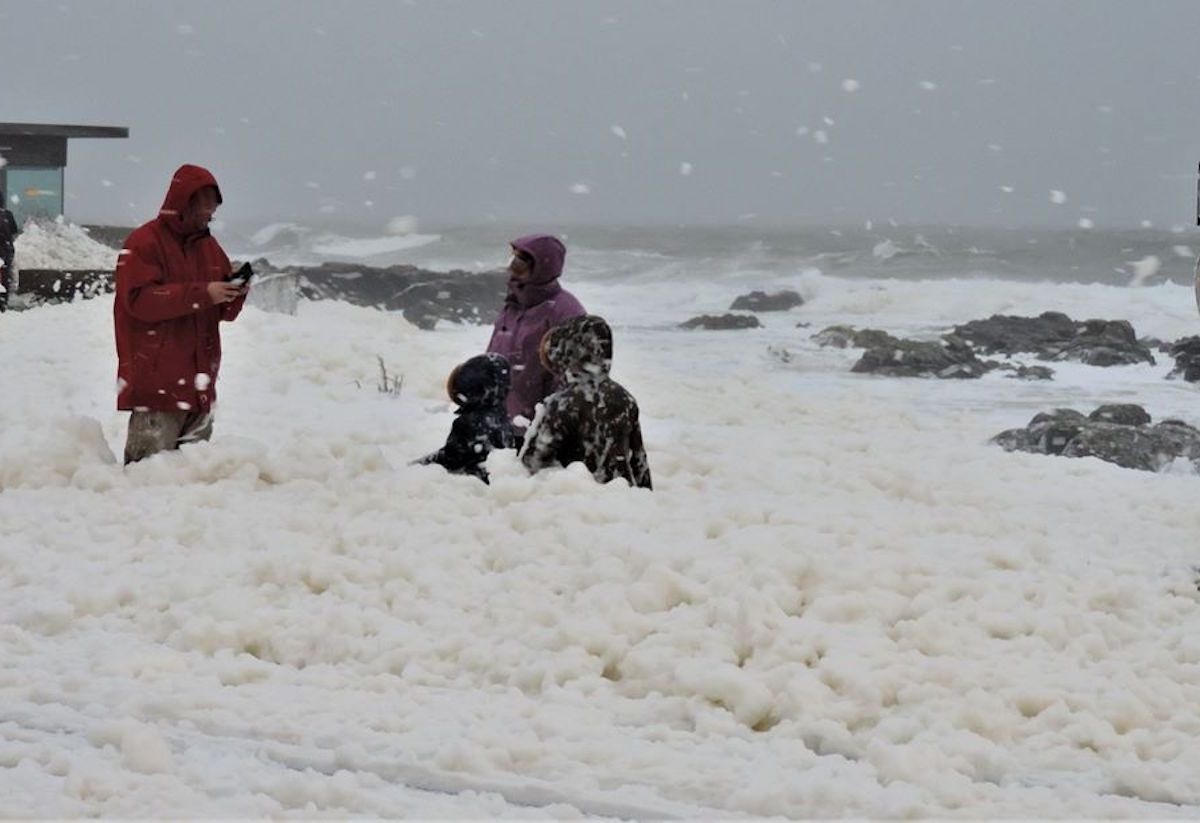 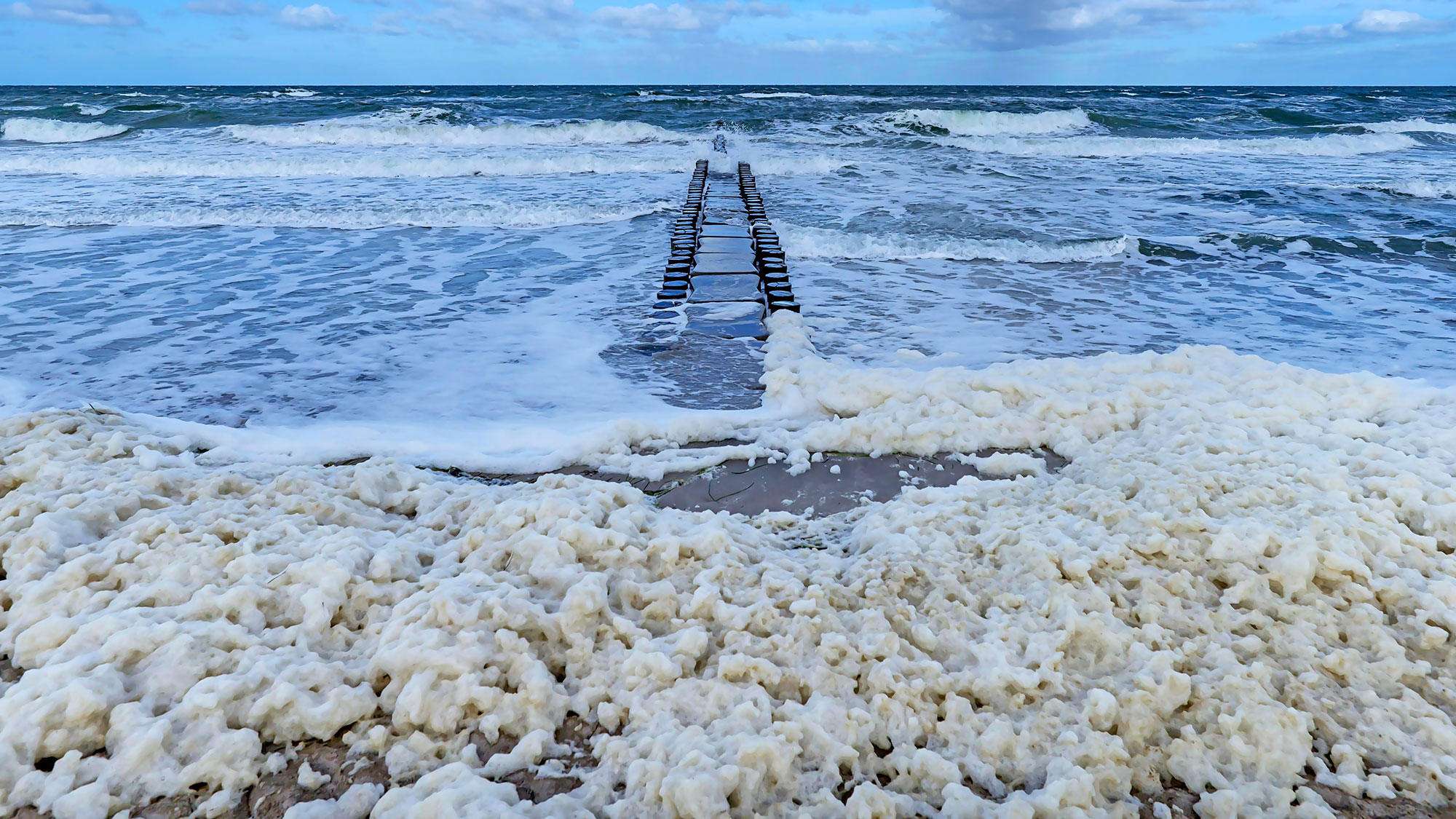 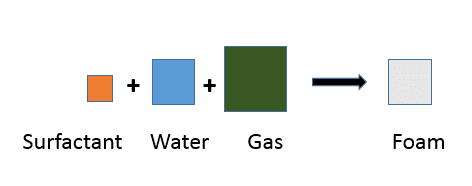 SPAIN
FRANCE
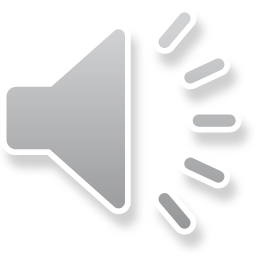 4
SURFACTANT
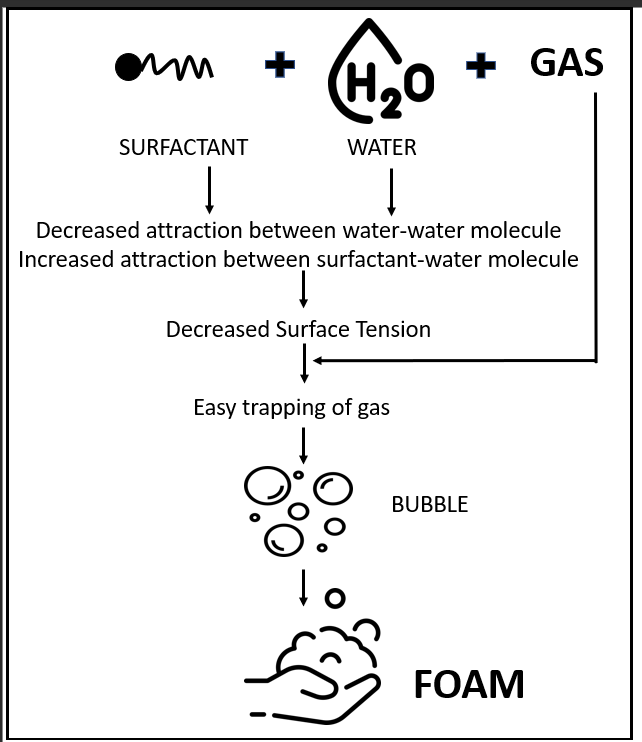 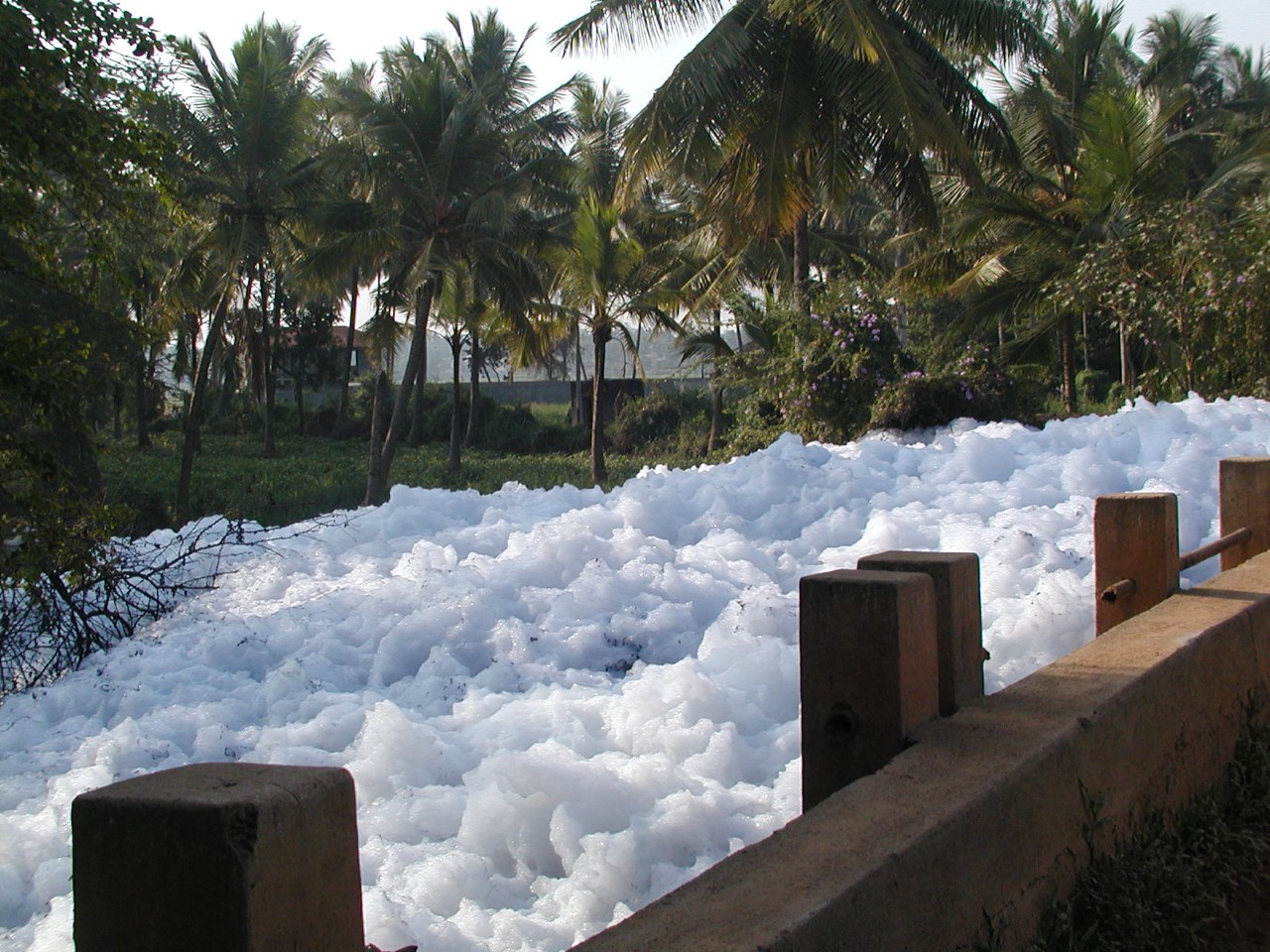 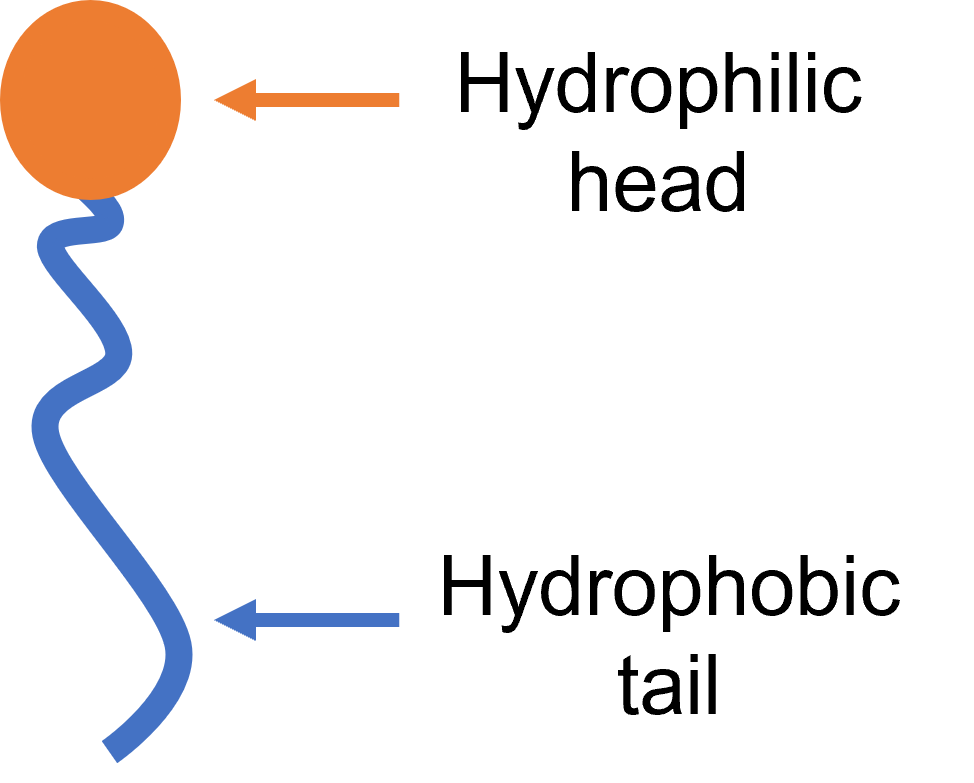 Source?????
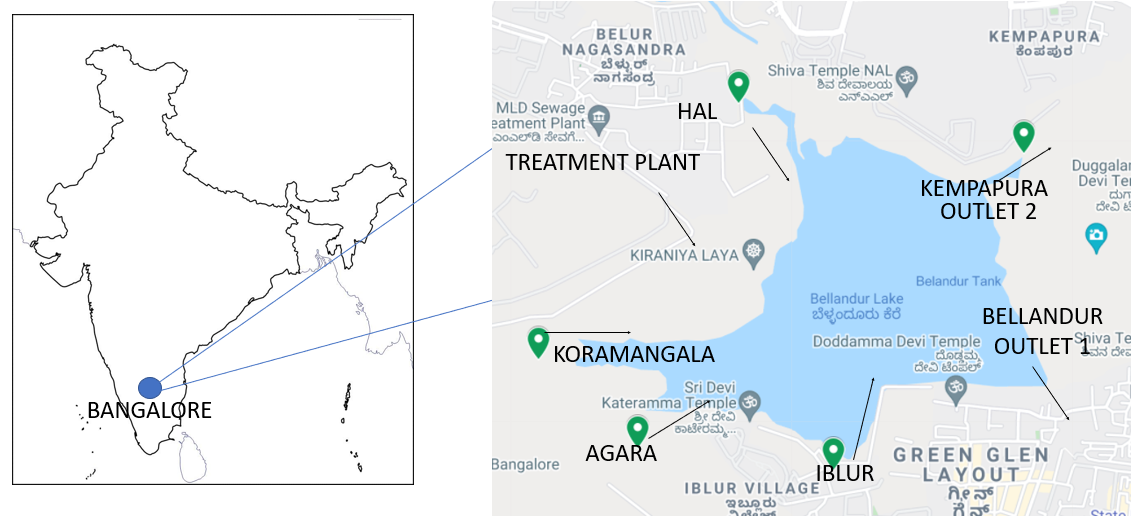 [Speaker Notes: The central unexplored question in this domain is - what compounds make up a foam? Foam is caused by surface-active compounds called surfactants.. We try to comprehensively identify all the sources of surfactants in foaming waterbody of Bellandur]
SURFACTANT SOURCES
1. Untreated sewage as direct and indirect source of surfactant
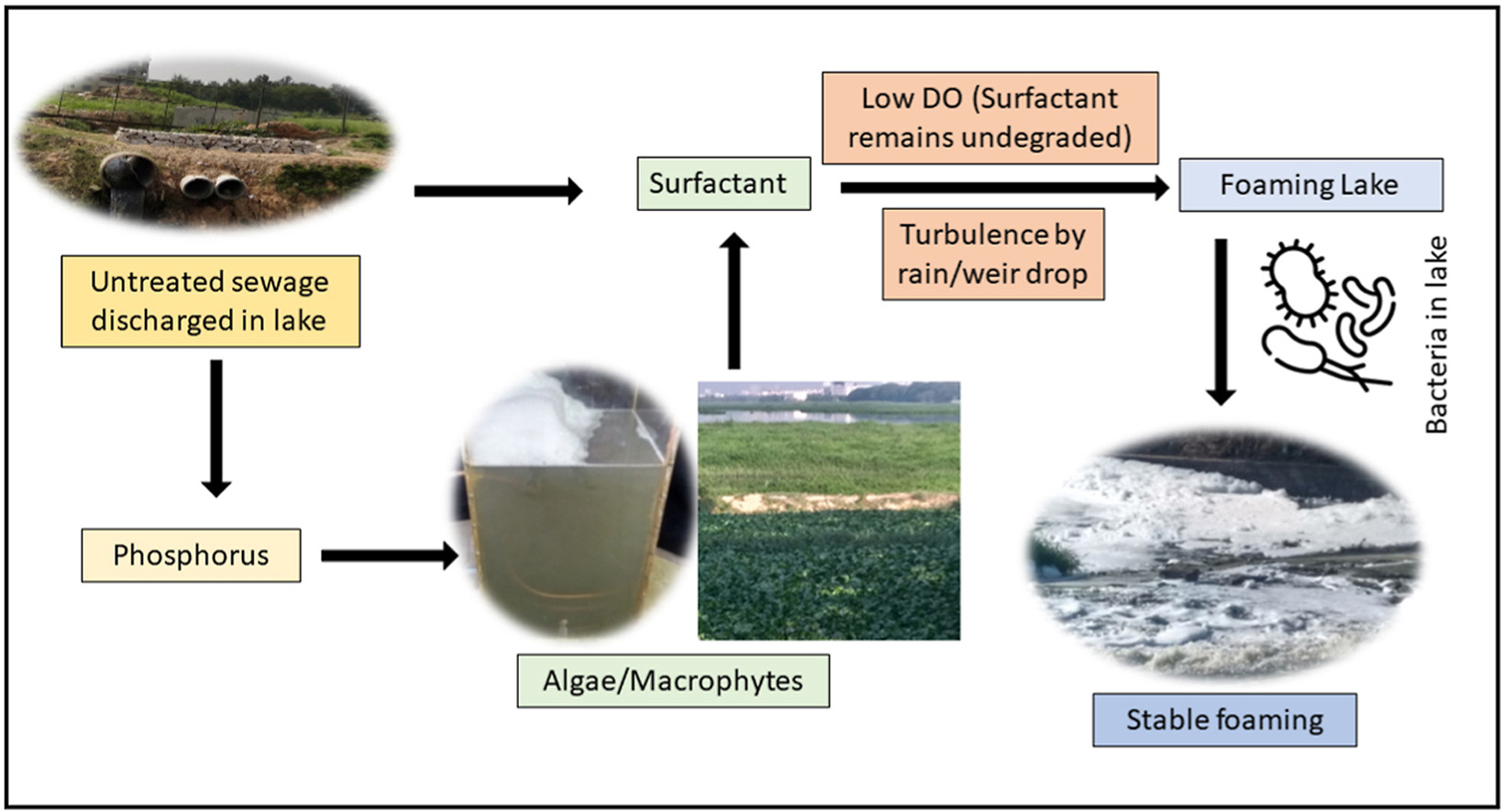 SURFACTANT SOURCES
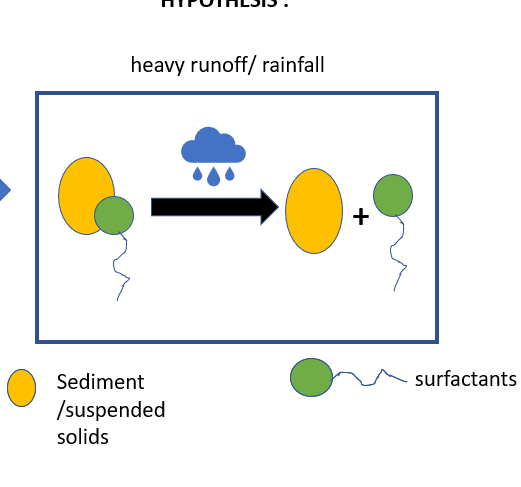 2. Desorption from sediment and suspended solid
More Organic Matter , More sorption
More Suspended solid (TSS) , more sorption
Particle size analysis shows that TSS had D60 of 1877 nm
Sorption by TSS is  53.5±4 mg SDBS/ g TSS  
Maximum sorption by sediment is 5.3 mg SDBS /g sediment
During RAIN : Desorption of surfactant from TSS, increases foaming potential
TSS: up to 75 % desorption
SURFACTANT SOURCES
3. From bacteria in water and sediment
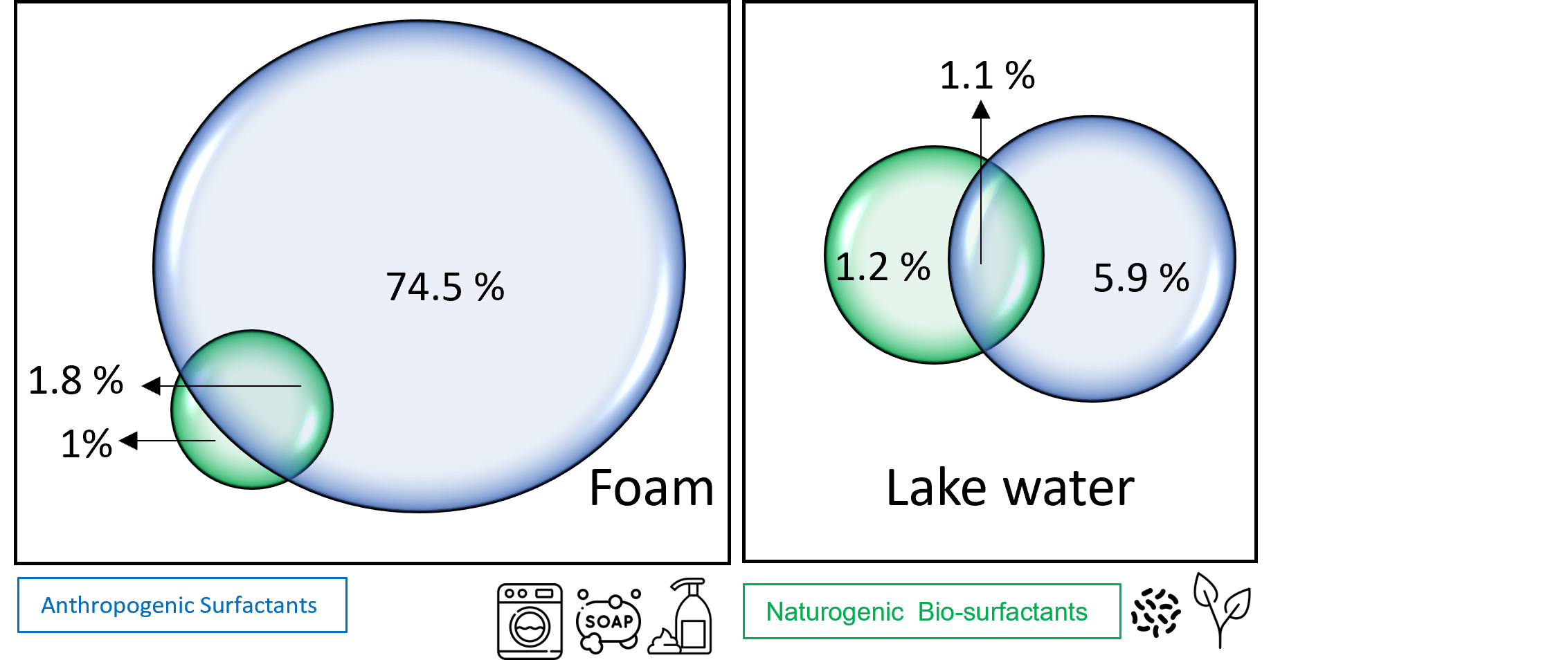 CONCLUSION
Surfactant in aquatic system can originate from anthropogenic and naturogenic sources
Untreated sewage is a direct source of surfactant
Phosphorus in untreated sewage is an indirect source of bio-surfactant
Sediment and suspended solids has sorbed surfactants , which desorbs to cause foam
Sediment and water has as high as 23% of surfactant producing bacteria
Solution : Preventing ingress of untreated sewage and Sediment dredging/desilting
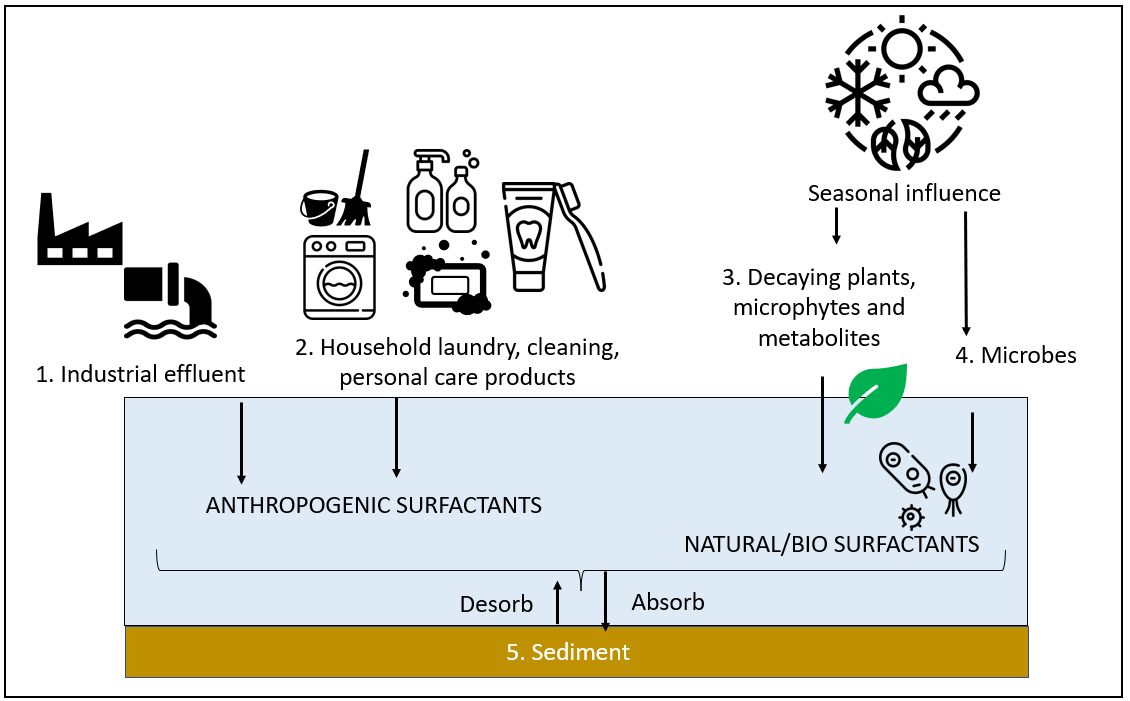